Figure 2. Group averaged ERPs in pitch-naming experiment (a) and auditory Stroop experiment (b). The baseline condition ...
Cereb Cortex, Volume 15, Issue 6, June 2005, Pages 760–769, https://doi.org/10.1093/cercor/bhh177
The content of this slide may be subject to copyright: please see the slide notes for details.
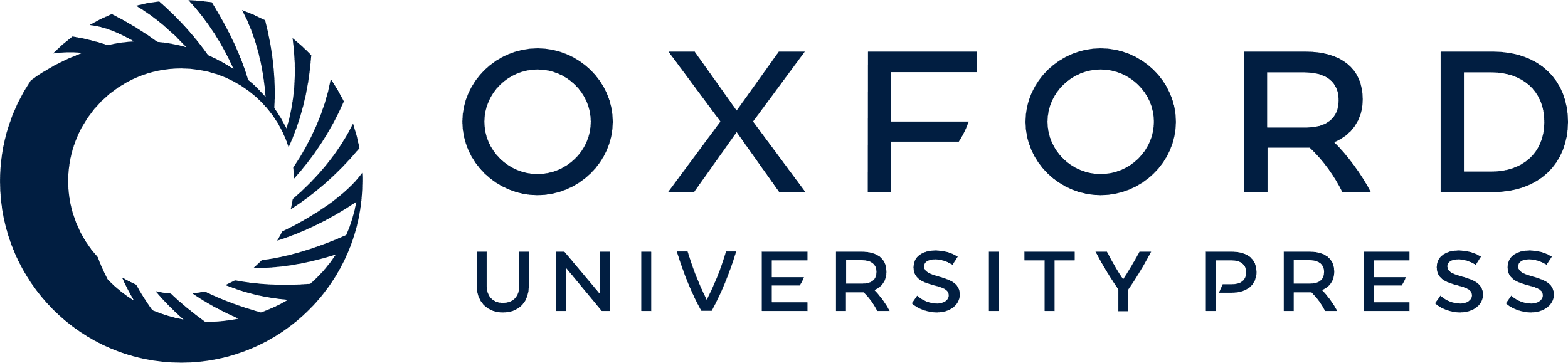 [Speaker Notes: Figure 2. Group averaged ERPs in pitch-naming experiment (a) and auditory Stroop experiment (b). The baseline condition (solid) was to listen to simple tones (pitch-naming experiment) or to repeat syllables of auditory Stroop stimuli (auditory Stroop experiment). Overt naming of pitches (dotted) in both experiments significantly affected the ERPs in a manner dependent on AP ability, revealing the ERP correlates of RP (Fig. 3). See Figure 4 for the locations of electrodes on the scalp.


Unless provided in the caption above, the following copyright applies to the content of this slide: Cerebral Cortex V 15 N 6 © Oxford University Press 2004; all rights reserved]